Chemistry: An Introduction to General, Organic, and Biological Chemistry
Thirteenth Edition
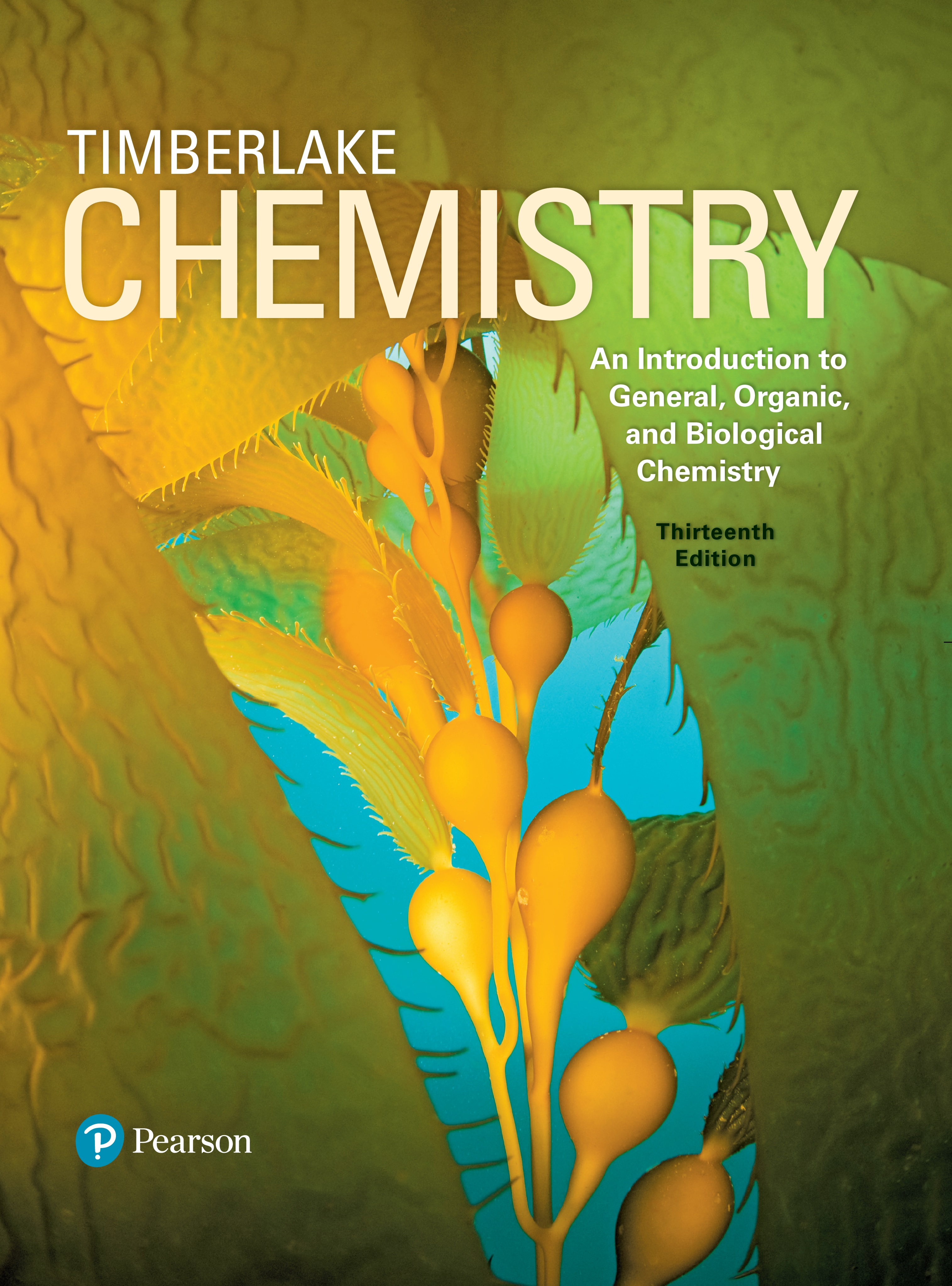 Chapter 3
Matter and Energy
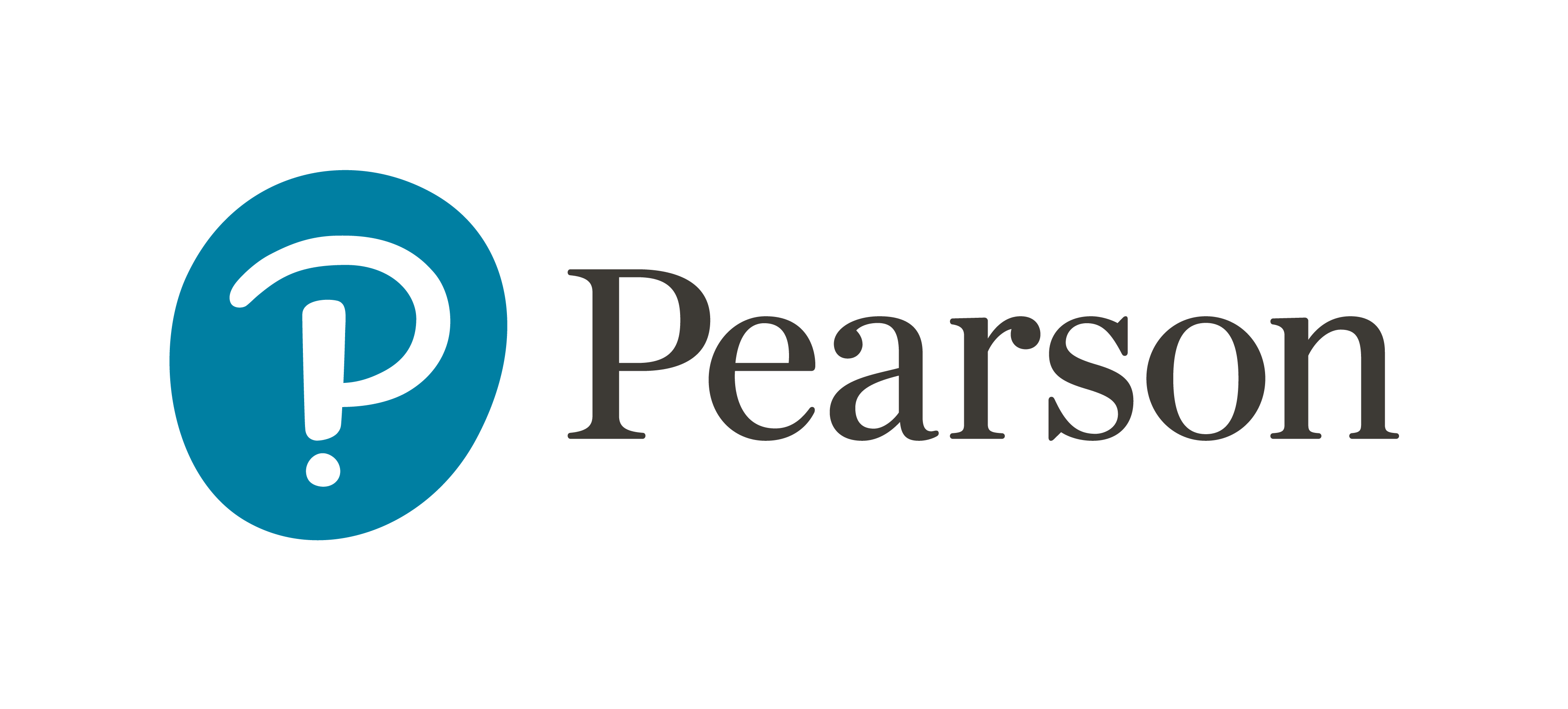 Copyright © 2018, 2015, 2012 Pearson Education, Inc. All Rights Reserved
[Speaker Notes: If this PowerPoint presentation contains mathematical equations, you may need to check that your computer has the following installed:
1) MathType Plugin
2) Math Player (free versions available)
3) NVDA Reader (free versions available)]
Matter and Energy
Dietitians specialize in helping individuals learn about good nutrition and the need for a balanced diet
3.1 Classification of Matter
Learning Goal Classify examples of matter as pure substances or mixtures.
Classification of Matter (1 of 2)
Matter is anything that has mass and occupies space. It makes up all things we use, such as
water;
wood; and
plastic bags.
We can classify matter according to its composition:
Pure substances have a fixed or definite composition.
Mixtures contain two or more different substances that are physically mixed but not chemically combined.
Classification of Matter (2 of 2)
[Speaker Notes: • Pure substances can be either elements or compounds. For example, copper is an element. Water, made of bonded oxygen and hydrogen atoms, is a compound. 
• Mixtures can be either homogenous or heterogeneous. For example, brass metal, made of bonded copper and zinc atoms, is a homogenous mixture. Copper metal submerged in a glass of water is a heterogeneous mixture.]
Pure Substances: Elements and Compounds
A pure substance is classified as
a type of matter with a fixed or definite composition
an element that is composed of one type of atom
a compound that is composed of two or more elements always combined in the same proportion
An aluminum can consists of many atoms of aluminum.
Elements
Elements are pure substances that contain only one type of material, such as
copper, C u
lead, P b
aluminum, A l
The element copper consists of copper atoms.
Compounds
A compound consists of two or more elements chemically combined in a definite ratio, such as
hydrogen peroxide
table salt (N a C l)
sugar
Hydrogen peroxide,
water
consists of two atoms of hydrogen (white) for every two atoms of oxygen (red).
Compounds Contain Elements
“Table salt” is a compound that contains the elements sodium and chlorine.
The decomposition of salt, N a C l, produces the elements sodium and chlorine.
Mixtures
A mixture is a type of matter that consists of
two or more substances that are physically mixed, but not chemically combined
two or more substances in different proportions that can be separated by physical methods
A mixture of spaghetti and water is separated using a strainer, a physical method of separation.
Laboratory Separation of Mixtures
a. A mixture of a liquid and a solid is separated by filtration.
b. Different substances are separated as they travel at different rates up the surface of chromatography paper.
[Speaker Notes: • Part a. A mixture of a solid and a liquid is poured into a funnel with filter paper. The funnel is suspended over a beaker. The solid remains in the funnel, while the liquid filtrate drips from the bottom of the funnel into the beaker.
• Part b. A beaker contains a small amount of liquid. The end of a piece of chromatography paper is placed into the liquid. Ink on the paper separates into its component substances.]
Homogeneous Mixtures
In a homogeneous mixture,
the composition is uniform throughout the sample
the different parts of the mixture are not visible
Brass is a homogeneous mixture of copper and zinc atoms.
Scuba Breathing Mixtures
Breathing mixtures for scuba are homogeneous mixtures.
Some examples are
nitrox (oxygen and nitrogen gases)
heliox (oxygen and helium gases)
trimix (oxygen, helium, and nitrogen gases)
A nitrox mixture is used to fill scuba tanks.
Heterogeneous Mixtures
In a heterogeneous mixture,
the composition varies from one part of the mixture to another
the different parts of the mixture are visible
Copper metal and water form a heterogeneous mixture.
Learning Check 1
Identify each of the following as a pure substance or a mixture:
A. pasta and tomato sauce
B. aluminum foil
C. helium
D. air
Solution 1
Identify each of the following as a pure substance or a mixture:
A. pasta and tomato sauce
Mixture
B. aluminum foil
pure substance
C. helium
pure substance
D. air
mixture
Learning Check 2
Identify each of the following as a homogeneous or heterogeneous mixture:
A. hot fudge sundae
B. baby shampoo
C. sugar water
D. peach pie
Solution 2
Identify each of the following as a homogeneous or heterogeneous mixture:
A. hot fudge sundae
heterogeneous mixture
B. baby shampoo
homogeneous mixture
C. sugar water
homogeneous mixture
D. peach pie
heterogeneous mixture
3.2 States and Properties of Matter
Matter on Earth exists in one of three physical states: solid, liquid, or gas.
Learning Goal Identify the states and physical and chemical properties of matter.
Solids
Solids have
a definite shape
a definite volume
particles are held close together by strong attractive forces
particles are arranged in a rigid pattern and can only vibrate slowly in fixed positions
Amethyst, a solid, is a purple
form of quartz
Liquids
Liquids have
a definite volume, but not a definite shape
the same shape as their container
particles that move slowly in random directions
Water as a liquid takes the shape of its container.
Gases
Gases have
an indefinite shape
an indefinite volume
the same shape and volume as their container
particles that are far apart, move at high speeds, and have little attraction to each other
A gas takes the shape and volume of its container.
Physical States of Matter
Table 3.1 A Comparison of Solids, Liquids, and Gases
Learning Check 1
Identify each description as that of particles of a
solid
Gas
Liquid
Fill in the blank A. has definite volume but takes the shape of the container
Fill in the blank B. particles are moving rapidly
Fill in the blank C. particles fill the entire volume of a container
Fill in the blank D. particles have a fixed arrangement
Fill in the blank E. particles are close together but moving randomly
Solution 1
Identify each description as that of particles of a
solid
Liquid
Gas
A. 2. liquid has definite volume, but takes the shape of the container
B. 3. gas particles are moving rapidly
C. 3. gas particles fill the entire volume of a container
D. 1. solid particles have a fixed arrangement
E. 2. liquid particles are close together, but moving randomly
Learning Check 2
Identify the state of matter for each of the following:
A. vitamin tablets
B. eye drops
C. vegetable oil
D. a candle
E. air in a basketball
Solution 2
Identify the state of matter for each of the following:
A. vitamin tablets
solid
B. eye drops
liquid
C. vegetable oil
liquid
D. a candle
solid
gas
E. air in a basketball
Physical Properties
Physical properties
are characteristics observed or measured without changing the identity of a substance.
include the shape, physical state, boiling and freezing points, density, and color of that substance.
Physical Properties of Copper
Copper has these physical properties:
reddish-orange color
shiny
excellent conductor of heat and electricity
solid at
Copper, used in cookware, is a good conductor of heat.
melting point
boiling point
Physical Changes (1 of 2)
Physical changes occur when matter undergoes a physical change of state, but its composition remains constant.
Water exists in three states: (1) ice, (2) water, and (3) steam.
Physical Changes (2 of 2)
The physical appearance of a substance can also change with a physical change.
For example, when salt is dissolved in water, the salt crystals are no longer visible but can be re-formed when the water evaporates.
A gold ingot undergoes a physical change when it is hammered to form gold leaf.
Learning Check 3
Classify each of the following as a
1) change of state 2) change of shape
A. chopping a log into kindling
B. water boiling in a pot
C. ice cream melting
D. ice forming in a freezer
E. cutting dough into strips
Solution 3
Classify each of the following as a
1) change of state 2) change of shape
A. chopping a log into kindling
2) change of shape
B. water boiling in a pot
1) change of state
C. ice cream melting
1) change of state
D. ice forming in a freezer
1) change of state
2) change of shape
E. cutting dough into strips
Chemical Properties and Changes
Chemical properties describe the ability of a substance
to interact with other substances
to change into a new substance
When a chemical change takes place, the original substance is turned into one or more new substances with new physical and chemical properties.
Chemical Changes
During a chemical change, a new substance forms that has
a new composition
new physical properties
new chemical properties
For example, when iron nails corrode in the presence of water, a new substance forms on them, a red-orange powder called rust
Sugar caramelizing at a high temperature is an example of a chemical change.
Physical and Chemical Changes
Table 3.3 Examples of Some Physical and Chemical Changes
Physical and Chemical Properties and Changes
Table 3.4 Summary of Physical and Chemical Properties and Changes
Learning Check 4
Classify each of the following properties as physical or chemical:
A. Ice melts in the sun.
B. Copper is a shiny metal.
C. Paper can burn.
D. A silver knife can tarnish.
E. A magnet removes iron particles from a mixture.
Solution 4
Classify each of the following properties as physical or chemical
physical
A. Ice melts in the sun.
B. Copper is a shiny metal.
physical
C. Paper can burn.
chemical
D. A silver knife can tarnish.
chemical
physical
E. A magnet removes iron particles from a mixture.
Learning Check 5
Classify each of the following changes as physical or chemical:
A. burning a candle
B. ice melting on the street
C. toasting a marshmallow
D. cutting a pizza
E. iron rusting in an old car
Solution 5
Classify each of the following changes as physical or chemical:
chemical
A. burning a candle
B. ice melting on the street
physical
C. toasting a marshmallow
chemical
D. cutting a pizza
physical
chemical
E. iron rusting in an old car
3.3 Temperature
A digital ear thermometer is used to measure body temperature.
Learning Goal Given a temperature, calculate the corresponding temperature on another scale.
Temperature
Temperature
is a measure of how hot or cold an object is compared to another object
is measured using a thermometer
is measured and reported in
units in science
Celsius
Temperature Scales
The temperature scales
are Fahrenheit, Celsius, and Kelvin
have reference points for the boiling and freezing points of water
[Speaker Notes: • On the Fahrenheit scale, the freezing point of water is 32 degrees and the boiling point is 212 degrees, a different of 180 degrees. Normal body temperature is 98.6 degrees.
• On the Celsius scale, the freezing point of water is 0 degrees and the boiling point is 100 degrees, a difference of 100 degrees. Normal body temperature is 37.0 degrees. 
• On the Kelvin scale, the freezing point of water is 273 Kelvin and the boiling point is 373 Kelvin, a difference of 100 Kelvins. Normal body temperature is 310 Kelvin.]
Fahrenheit and Celsius Scales
On the Celsius scale, there are 100 degrees Celsius between the freezing and boiling points of water.
On the Fahrenheit scale, there are 180 degrees Fahrenheit between the freezing and boiling points of water.
180 Fahrenheit degrees = 100 degrees Celsius
Learning Check 1
A. What is the temperature at which water freezes?
0 K
B. What is the temperature at which water boils?
373 K
C. How many Celsius units are between the boiling and freezing points of water?
273
180
100
Solution 1
A. What is the temperature at which water freezes?
B. What is the temperature at which water boils?
373 K
C. How many Celsius units are between the boiling and freezing points of water?
100
Converting Between  degrees Fahrenheit from degrees Celsius
We can write equations that relate these two scales.
To obtain
To obtain
Solving a Temperature Problem (1 of 2)
What
Example: The typical temperature in a room is
is that temperature in degrees Fahrenheit?
Step 1 State the given and needed quantities.
Step 2 Write a temperature equation.
Solving a Temperature Problem (2 of 2)
What
Example: The typical temperature in a room is
is that temperature in degrees Fahrenheit?
Step 3 Substitute in the known values and calculate the new temperature.
1.8 is exact; 32 is exact
Answer to the ones place
Kelvin Temperature Scale
Scientists have learned that the coldest temperature
possible is
On the Kelvin scale, this is called
absolute zero and is represented as 0 Kelvin.
The Kelvin scale has
units called kelvins (K)
no degree symbol in front of Kelvin to represent temperature
no negative temperatures
the same size units as Celsius
Learning Check 2
in kelvins?
What is normal body temperature of
A. 236 Kelvin
B. 310 Kelvin
C. 342 Kelvin
D. 98.0 Kelvin
Solution 2 (1 of 2)
in kelvins?
What is normal body temperature of
Step 1 State the given and needed quantities.
Step 2 Write a temperature equation.
Solution 2 (2 of 2)
in kelvins?
What is normal body temperature of
Step 3 Substitute in the known values and calculate the new temperature.
Answer is B.
Learning Check 3
On a cold winter day, the temperature is
What is
that temperature in degrees Celsius?
A.
B.
C.
D.
Solution 3 (1 of 2)
On a cold winter day, the temperature is
What is
that temperature in degrees Celsius?
Step 1 State the given and needed quantities.
Step 2 Write a temperature equation.
Solution 3 (2 of 2)
On a cold winter day, the temperature is
What is
that temperature in degrees Celsius?
Step 3 Substitute in the known values and calculate the new temperature.
1.8 is exact; 32 is exact
Answer to the ones place
Answer is D.
Temperature Comparisons
Table 3.5 A Comparison of Temperatures
Chemistry Link to Health Variation in Body Temperature (1 of 2)
Body temperatures above
called hyperthermia, can lead to convulsions and may cause permanent brain damage.
Heatstroke occurs above
Treatment may include immersing the person in an ice-water bath.
[Speaker Notes: A column beside the thermometer shows conditions of the body at the various temperatures.
Degrees Celsius Degrees Fahrenheit Condition
42.0 107.6 Death
41.0 105.8 Hyperthermia
40.0 104.0 Fever
39.0 102.2 Fever
38.0 100.4 Fever
37.0 98.6 Normal range
36.0 96.8 Normal range
35.0 95.0 Hypothermia
34.0 93.2 Hypothermia]
Chemistry Link to Health Variation in Body Temperature (2 of 2)
In hypothermia, body temperature
can drop as low as
Treatment involves providing oxygen and increasing blood volume with glucose and saline fluids. Injecting warm fluids
into the peritoneal
cavity may restore the internal temperature.
[Speaker Notes: A column beside the thermometer shows conditions of the body at the various temperatures.
Degrees Celsius Degrees Fahrenheit Condition
42.0 107.6 Death
41.0 105.8 Hyperthermia
40.0 104.0 Fever
39.0 102.2 Fever
38.0 100.4 Fever
37.0 98.6 Normal range
36.0 96.8 Normal range
35.0 95.0 Hypothermia
34.0 93.2 Hypothermia]
Learning Check 4
A person with hypothermia has a body temperature of
What is that temperature in degrees Fahrenheit?
Solution 4 (1 of 2)
A person with hypothermia has a body temperature of
What is that temperature in degrees Fahrenheit?
Step 1 State the given and needed quantities.
Step 2 Write a temperature equation.
Solution 4 (2 of 2)
A person with hypothermia has a body temperature of
What is that temperature in degrees Fahrenheit?
Step 3 Substitute in the known values and calculate the new temperature.
1.8 is exact; 32 is exact
Answer to the tenths place
3.4 Energy
A defibrillator provides electrical energy to heart muscle to reestablish normal rhythm.
Learning Goal Identify energy as potential or kinetic; convert between units of energy.
Energy
Energy
is defined as the ability to do work
can be classified as either kinetic or potential energy
Kinetic energy is the energy of motion.
Potential energy is determined by the position of an object or its chemical composition.
Potential or Kinetic Energy?
Water in a reservoir behind a dam has potential energy.
When the water is released and flows over the dam, its potential energy is converted to kinetic energy.
Learning Check 1
Identify the energy in each example as potential or kinetic.
A. rollerblading
B. a peanut butter and jelly sandwich
C. mowing the lawn
D. gasoline in the gas tank
Solution 1
Identify the energy in each example as potential or kinetic.
A. rollerblading
kinetic
B. a peanut butter and jelly sandwich
potential
C. mowing the lawn
kinetic
D. gasoline in the gas tank
potential
Heat and Units of Energy, Joules
Heat is
the energy associated with the motion of particles
the faster the particles move, the greater the heat or thermal energy of the substance
The S I unit of energy and work is the joule (J).
1 kiloJoules = 1000 Joule
Energy Comparison
Table 3.6 A Comparison of Energy for Various Resources and Uses
[Speaker Notes: Energy in joules Example
10 to the twenty sixth power
 
Energy radiated by the Sun in 1 second 
10 to the twenty third power 
World reserves of fossil fuels 
10 to the twentieth power 
Energy consumption for 1 year in the United States
10 to the seventeenth power 
Solar energy reaching Earth in 1 second
10 to the eleventh power 
Energy use per person in 1 year in the United States
10 to the eighth power 
Energy from 1 gallon of gasoline

10 to the sixth power Energy from one serving of pasta, a doughnut, or needed to bicycle for 1 hour

10 to the fifth power Energy used to sleep for 1 hour]
Heat and Units of Energy, Calories
The unit calorie is defined as the amount of energy needed
to raise the temperature of 1 gram of water by
1 kilocalorie (kcal) = 1000 calories (cal)
Learning Check 2
How many calories are obtained from a pat of butter if it provides 150 J of energy when metabolized?
A. 0.86 calories
B. 630 calories
C. 36 calories
Solution 2 (1 of 2)
How many calories are obtained from a pat of butter if it provides 150 Joule of energy when metabolized?
Step 1 State the given and needed quantities.
Step 2 Write a plan to convert the given unit to the needed unit.
Solution 2 (2 of 2)
How many calories are obtained from a pat of butter if it provides 150 Joule of energy when metabolized?
Step 3 Substitute in the known values and calculate the new temperature.
Step 4 Set up the problem to calculate the needed quantity.
Answer is C.
3.5 Energy and Nutrition
One hour of swimming uses 2100 kiloJoules of energy.
Learning Goal Use the energy values to calculate the kilocalories (kcal) or kilojoules (k J) for a food.
Energy and Nutrition (1 of 2)
Carbohydrates are the body’s primary source of energy; however, when carbohydrate reserves are exhausted, fats and then proteins are used for energy.
Energy and Nutrition (2 of 2)
On food labels, energy is shown as the nutritional Calorie, written with a capital C.
In countries other than the United States, energy is shown in kilojoules (k J).
[Speaker Notes: • Serving size 14 crackers, 31 grams.
• Servings per container, about 7.
A second section lists the amount per serving of calories and kilojoules.
• Calories, 130.
• Calories from fat, 40.
• Kilojoules, 500.
• Kilojoules from fat, 150.
The remainder of the label lists amount per serving for various categories. Some categories include a percentage of daily value. The section reads as follows.
• Total fat, 4 grams, 6 percent
• Saturated fat, 0.5 grams, 3 percent
• Trans fat, 0 grams
• Polyunsaturated fat, 0.5 percent
• Monounsaturated fat, 1.5 gram
• Cholesterol, 0 milligrams, 0 percent
• Sodium, 310 milligrams, 13 percent
• Total Carbohydrate, 19 grams, 6 percent
• Dietary fiber, less than 1 gram, 4 percent
• Sugars, 2 grams
• Proteins, 2 grams]
Calorimeters Measure Energy Values
Heat released from burning a food sample in a calorimeter is used to determine the energy value for the food.
Food Energy Values (1 of 2)
The energy values for the three food types are given in
Table 3.7 Typical Energy Values for the Three Food Types
Food Energy Values (2 of 2)
We can use the energy values given in Table 3.7 to calculate the energy from a food type when its mass is known.
Energy Values for Some Foods
Table 3.8 Composition and Energy Content for Some Foods
Learning Check 1
A cup of whole milk contains 12 grams of carbohydrate, 9 grams of fat, and 9 grams of protein. How many kilocalories does a cup of whole milk contain? (Round off the answer for each food type to the tens place.)
Solution 1 (1 of 3)
A cup of whole milk contains 12 grams of carbohydrate, 9 grams of fat, and 9 grams of protein. How many kilocalories does a cup of whole milk contain? (Round off the answer for each food type to the tens place.)
Step 1 State the given and needed quantities.
Solution 1 (2 of 3)
A cup of whole milk contains 12 grams of carbohydrate, 9 grams of fat, and 9 grams of protein. How many kilocalories does a cup of whole milk contain? (Round off the answer for each food type to the tens place.)
Step 2 Use the energy value for each food type to calculate the kilocalories, rounded off to the tens place.
Solution 1 (3 of 3)
A cup of whole milk contains 12 grams of carbohydrate, 9 grams of fat, and 9 grams of protein. How many kilocalories does a cup of whole milk contain? (Round off the answer for each food type to the tens place.)
Step 3 Add the energy for each food type to give the total energy from the food.
Chemistry Link to Health Losing and Gaining Weight
The number of kilocalories or kilojoules needed in the daily diet of an adult depends on gender, age, and level of physical activity.
Table 3.9 Typical Energy Requirements for Adults
Table 3.10 Energy Expended by a 70.0-kg (154-lb) Adult
A person loses weight when food intake is less than energy output.
3.6 Specific Heat
The high specific heat of water keeps temperature more moderate in summer and winter.
Learning Goal Use specific heat to calculate heat loss or gain.
Specific Heat
Specific heat (S H)
is different for different substances
is the amount of heat needed to raise the temperature of
exactly 1 gram of a substance by exactly
has units of
in the S I system and of
in the metric system
Calculating Specific Heat
Example: What is the specific heat if 24.8 grams of a metal absorbs 275 Joules of energy and the temperature rises from
Solution 1 (1 of 2)
Example: What is the specific heat if 24.8 grams of a metal absorbs 275
Joules of energy and the temperature rises from
Step 1 State the given and needed quantities.
Step 2 Calculate the temperature change
Solution 1 (2 of 2)
Example: What is the specific heat if 24.8 grams of a metal absorbs 275 Joules of energy and the temperature rises from
Step 3 Write the relationship for specific heat.
Step 4 Substitute in the given values and calculate the specific heat.
Specific Heats for Some Substances (1 of 2)
Table 3.11 Specific Heats for Some Substances
Specific Heats for Some Substances (2 of 2)
Table 3.11 [continued]
Specific Heat of Liquid Water
Because of the high specific heat of water, a large mass of water near a coastal city can absorb or release five times the energy absorbed or released by the same amount of rock near an inland city.
Learning Check 2
When ocean water cools, the surrounding air
A. cools
C. stays the same
B. warms
Sand in the desert is hot in the day and cool at night. Sand must have a
A. low specific heat
B. high specific heat
Solution 2
When ocean water cools, the surrounding air
B. Warms
Sand in the desert is hot in the day and cool at night. Sand must have a
A. low specific heat
Calculations Using Specific Heat
When we know the specific heat of a substance, we can
rearrange the specific heat expression to give the heat equation
calculate the heat lost or gained by a given mass of the substance over a certain temperature change
[Speaker Notes: • Heat = mass times temperature change times specific heat
• Heat = m times delta t times SH
• Cal = g, cancelled out, times degrees Celsius, cancelled out, times Cal over g degrees Celsius, g and degrees Celsius cancelled out
• J = g, cancelled out, times degrees Celsius, cancelled out, times j over g degrees Celsius, g and degrees Celsius cancelled out.]
Using the Heat Equation
Example: Use the heat equation to calculate the energy, in
kiloJoules, needed to heat 255 grams of copper from
Solution 3 (1 of 2)
Example: Use the heat equation to calculate the energy, in
kiloJoules, needed to heat 255 grams of copper from
Step 1 State the given and needed quantities.
Step 2 Calculate the temperature change
Solution 3 (2 of 2)
Example: Use the heat equation to calculate the energy, in
kiloJoules, needed to heat 255 grams of copper from
Step 3 Write the heat equation and needed conversion factors.
Step 4 Substitute in the given values and calculate the heat, making sure units cancel.
Changes of State
Changes of state include melting and freezing, boiling and condensation, and sublimation and deposition.
Learning Goal Describe the changes of state between solids, liquids, and gases; calculate the energy released or absorbed.
[Speaker Notes: In its solid state, the molecules are close together with regular arrangement and vibrating in place. In its gaseous state, the molecules are separated with no regular arrangement. Changes in state occur as follows.
• When liquid water releases heat, it converts to solid ice through freezing. When water absorbs heat, it converts to gas through vaporization. 
• When solid ice absorbs heat, it converts to liquid water through melting or to gas through sublimation. 
• When gas releases heat, it converts to water through condensation or to solid ice through deposition.]
3.7 Changes of State
Matter undergoes a change of state when it is converted from one state to another state at a constant temperature.
[Speaker Notes: In its solid state, the molecules are close together with regular arrangement and vibrating in place. In its gaseous state, the molecules are separated with no regular arrangement. Changes in state occur as follows.
• When liquid water releases heat, it converts to solid ice through freezing. When water absorbs heat, it converts to gas through vaporization. 
• When solid ice absorbs heat, it converts to liquid water through melting or to gas through sublimation. 
• When gas releases heat, it converts to water through condensation or to solid ice through deposition.]
Melting and Freezing
A substance
is melting while it changes from a solid to a liquid at its melting point (m p)
is freezing while it changes from a liquid to a solid at its freezing point (f p)
Water has a freezing (melting) point of
Melting and freezing are reversible processes.
Heat of Fusion (1 of 2)
The heat of fusion is the energy that must be added to convert exactly 1 gram of solid to a liquid at its melting point.
For
80. calories (334 Joule) of heat is needed to melt 1 gram of ice
at its melting point
Heat of Fusion (2 of 2)
The heat of fusion is also the quantity of heat that must be removed to convert exactly 1 gram of liquid to a solid at its freezing point.
For
80. calories (334 Joule) of heat is removed to freeze 1 gram of
water at its freezing point
Heat of Fusion, H Sub 2 O
The heat of fusion for water can be used as a conversion factor.
When calculating the heat needed to melt (or released when freezing) water, we use the following equation:
Learning Check 1
How many kilojoules are needed to melt 32.0 g of ice at
Solution 1 (1 of 3)
How many kilojoules are needed to melt 32.0 grams of ice at
Step 1 State the given and needed quantities.
Step 2 Write a plan to convert the given quantity to the needed quantity.
Solution 1 (2 of 3)
How many kilojoules are needed to melt 32.0 grams of ice at
Step 3 Write the heat conversion factor and any metric factor.
Solution 1 (3 of 3)
How many kilojoules are needed to melt 32.0 grams of ice at
Step 4 Set up the problem and calculate the needed quantity.
Sublimation and Deposition
When sublimation occurs,
the particles on the surface of a solid change directly to a gas without going through the liquid state
there is no change in temperature
In the reverse process, called deposition, gas particles change directly to a solid.
Dry ice undergoes sublimation.
Sublimation and deposition are reversible processes.
Evaporation, Boiling, and Condensation (1 of 3)
Evaporation occurs when water molecules gain sufficient energy to escape the liquid surface and enter the gas phase.
During evaporation, molecules of the liquid are converted to gas at the surface of the liquid.
Evaporation, Boiling, and Condensation (2 of 3)
At the boiling point, the molecules have enough energy to overcome their attractive forces and become a gas.
Boiling occurs as bubbles of gas form throughout the liquid.
[Speaker Notes: The temperature of the water is 100 degrees Celsius, which is the boiling point of water. Arrows extend upward in varying directions to indicate gas bubble formation throughout the water.]
Evaporation, Boiling, and Condensation (3 of 3)
In condensation, water vapor is converted to a liquid as the water molecules lose kinetic energy and slow down.
Condensation occurs at the same temperature as boiling, but heat is removed.
Vaporization and condensation are reversible processes.
Heat of Vaporization
The heat of vaporization is the amount of heat
absorbed to change 1 gram of liquid to gas at the boiling point
released when 1 gram of gas changes to liquid at the boiling point
For
540 calories (2260 Joules) of heat is needed to convert 1 g
of water to steam (vapor) at
Heat of Condensation
This same amount of heat is released when 1 gram of water
vapor (gas) changes to liquid at
Therefore,
is also the heat of
condensation of water.
Heat of Vaporization,  H sub 2 OH sub 2 O
The heat of vaporization (condensation) for water can be used as a conversion factor.
When calculating the heat needed to vaporize (or released when condensing) water, we use the following equation:
Learning Check 2
How many kilojoules are released when 50.0 grams of steam
from a volcano condenses at
Solution 2 (1 of 3)
How many kilojoules are released when 50.0 grams of steam
from a volcano condenses at
Step 1 State the given and needed quantities.
Step 2 Write a plan to convert the given quantity to the needed quantity.
Solution 2 (2 of 3)
How many kilojoules are released when 50.0 grams of steam
from a volcano condenses at
Step 3 Write the heat conversion factor and any metric factor.
Solution 2 (3 of 3)
How many kilojoules are released when 50.0 grams of steam
from a volcano condenses at
Step 4 Set up the problem and calculate the needed quantity.
Heating Curve
On a heating curve, diagonal lines indicate changes in temperature for a physical state, and horizontal lines (plateaus) indicate changes of state.
A heating curve for water diagrams the temperature increases and changes of state as heat is added.
[Speaker Notes: The plot shows a heating curve for water in five segments. Each segment represents a different state. 
• Segment 1 represents a solid. It starts at negative 40 degrees and rises diagonally to a melting point at 0 degrees.
• Segment 2 represents solid melting to liquid and extends horizontally at 0 degrees. 
• Segment 3 represents liquid and rises diagonally to a boiling point at 100 degrees.
• Segment 4 represents liquid boiling and extends horizontally at 100 degrees. 
• Segment 5 represents gas and rises diagonally from 100 degrees through 160 degrees.]
Cooling Curve
On a cooling curve, diagonal lines indicate changes in temperature for a physical state, and horizontal lines (plateaus) indicate changes of state.
A cooling curve for water diagrams the temperature increases and changes of state as heat is added.
[Speaker Notes: The plot shows a cooling curve for water in five segments. Each segment represents a different state. 
• Segment 1 represent steam. It falls diagonally through 140 degrees to a condensation point at 100 degrees. 
• Segment 2 represents water plus steam and extends horizontally at 100 degrees. 
• Segment 3 represents water and falls diagonally to a freezing point at 0 degrees. 
• Segment 4 represents water plus ice and extends horizontally at 0 degrees. 
• Segment 5 represents ice and falls diagonally through negative 20 degrees.]
Learning Check 3
A plateau (horizontal line) on a heating curve represents
A. a temperature change
B. a constant temperature
C. a change of state
A sloped line on a heating curve represents
A. a temperature change
B. a constant temperature
C. a change of state
Solution 3
A plateau (horizontal line) on a heating curve represents
B. a constant temperature
C. a change of state
A sloped line on a heating curve represents
A. a temperature change
Learning Check 4
Use the cooling curve for water to answer each of the following:
Water condenses at a temperature of
B.
C.
A.
At a temperature of
liquid water
C. changes to a gas
B. melts
A. freezes
water is a
At
A. solid
B. Liquid
C. Gas
When water freezes, heat is
B. added
A. removed
Solution 4
Use the cooling curve for water to answer each of the following:
Water condenses at a temperature of
C.
At a temperature of
liquid water
A. freezes
water is a
At
B. Liquid
When water freezes, heat is
A. removed
Learning Check 5
is emitted from a
A 175-grams sample of steam at
volcano. It condenses, cools, and falls as snow at
How many kilojoules were released?
A. 396 kiloJoules
B. 528 kiloJoules
C. 133 kiloJoules
Solution 5 (1 of 6)
A 175-grams sample of steam at
is emitted from a
volcano. It condenses, cools, and falls as snow at
How many kilojoules were released?
Step 1 State the given and needed quantities.
Solution 5 (2 of 6)
Step 2 Write a plan to convert the given quantity to the needed quantity.
Use the cooling curve to determine kilojoules released.
Solution 5 (3 of 6)
Step 3 Write the heat conversion factors and any metric factor.
[Speaker Notes: ● 1 gram of H 2 O (gram to liquid) = 2260 joules. Conversions are, 2260 joules over 1 gram H 2 O, and 1 gram H 2 O over 2260 joules. 
● S H sub H 2 O = 4.184 joules over 1 gram degree Celsius. Conversions are, 4.184 joules over 1 gram degree Celsius, and 1 gram degree Celsius over 4.184 joules. 
● 1 gram of H 2 O (liquid to solid) = 334 joules. Conversions are, 334 joules over 1 gram H 2 O, and 1 gram H 2 O over 334 joules. 
● 1 kilojoule = 1000 joules. Conversions are, 1000 joules over 1 kilojoule, and 1 kilojoule over 1000 joules.]
Solution 5 (4 of 6)
Step 4 Set up the problem and calculate the needed quantity.
Calculate the heat released as steam is condensed:
Calculate temperature change of the liquid:
[Speaker Notes: 175 grams H 2 O, 2260 joules, and 396 kilojoules are all labeled, S F’s. 1 gram H 2 O, 1 kilojoule, and 1000 joules are labeled, exact.]
Solution 5 (5 of 6)
Step 4 (continued)
Calculate the heat released as liquid is cooled:
Calculate the heat released as liquid freezes:
[Speaker Notes: Grams H 2 O, liquid, each degree Celsius, 1 gram, and each joule is cancelled. 175 grams H 2 O, 100 degrees Celsius, and 73.2 kilojoules  are each labeled 3 S F’s. 4.184 is labeled 4 S F’s. grams degree Celsius, 1 kilojoule, and 1000 joules are each labeled exact.

Grams H 2 O, liquid, and each joule is cancelled. 175 grams H 2 O, 334 joules, and 58.5 kilojoules are each labeled 3 S F’s. 1 gram H 2 O, liquid, 1 kilojoule, and 1000 joules are each labeled exact.]
Solution 5 (6 of 6)
Step 4 (continued)
Answer is B.
Concept Map
[Speaker Notes: • Matter has states of solid, liquid, and gas. 
• Solids can be pure substances that are elements or compounds. 
• Liquids can be mixtures that are homogenous or heterogeneous. 
• Matter undergoes changes of state. It gains or loses heat during melting or freezing and boiling or condensation. 
• Changes of state require heat of fusion and heat of vaporization, and are drawn as a heating or cooling curve. 
• Energy affects particle motion as heat, which is measured in calories or joules using temperature change, specific heat, and mass.]